Effective Running Back PlayCoach Christopher Bocagewww.CoachBocage.com
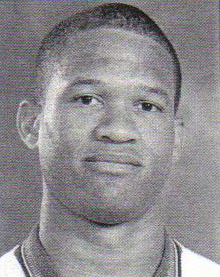 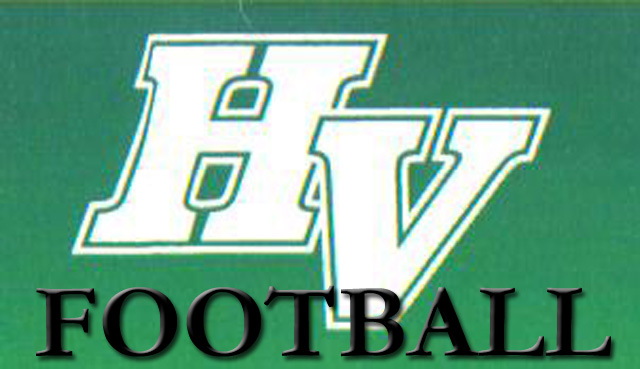 Thanks and Acknowledgements
God
Coach Oji Fagan – HVCC Head Coach
RPI
Section 2 Coaches
Pete Carroll and USC coaching staff
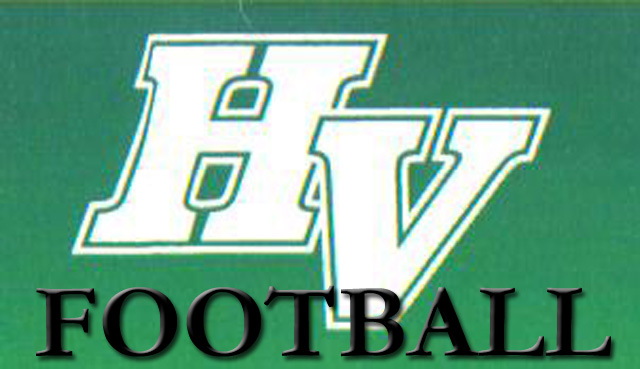 Standards and Expectations
100% Is The Standard, Not The Goal
P.R.I.D.E
Personal Responsibility In Daily Excellence
Competitive Greatness
Being At Your Best When Your Best Is Needed
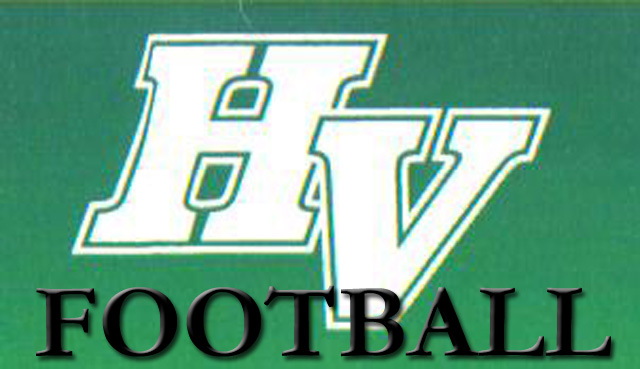 Pac-10 Running Back History
Reggie Bush, New Orleans Saints
Lendale White, Tennessee Titans
Justin Fargas, Oakland Raiders
Maurice Jones-Drew, Jacksonville Jaguars
Stephen Jackson, Saint Louis Rams
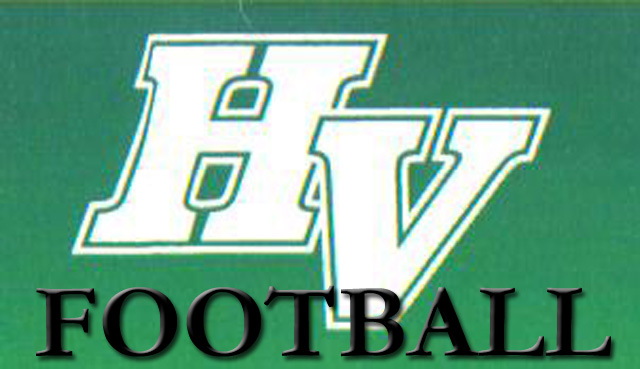 Today’s Running Back
The role of the running back has changed dramatically in recent years. Being able to carry the ball, make people miss, and run over smaller defensive players no longer is enough. Today's running back must be a multi-talented athlete. He must be able to carry the ball 20-30 times a game, pick up blitzing linebackers, and block the bigger defensive linemen. At the same time he must have the ability to catch passes like a tight end or wide receiver.
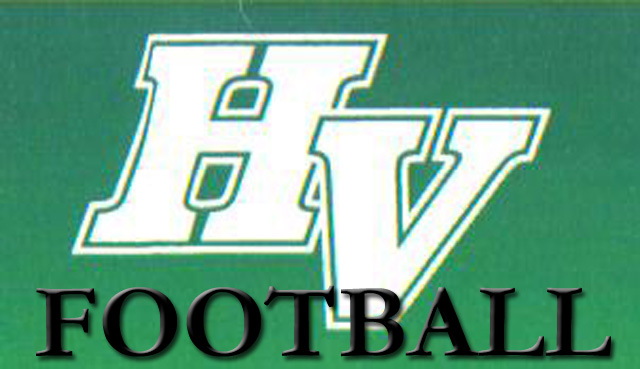 The Complete Running Back
Smart
Physical Blocker
Tough
Protects The Ball
Explosive, Big Play Ability
Catch The Ball Out Of The Backfield
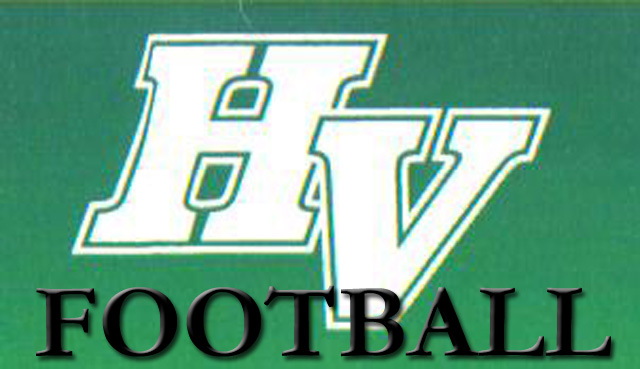 Stance and Start
Two Point Stance
Three Point Stance
Proper Steps
Zone, Counter, Power
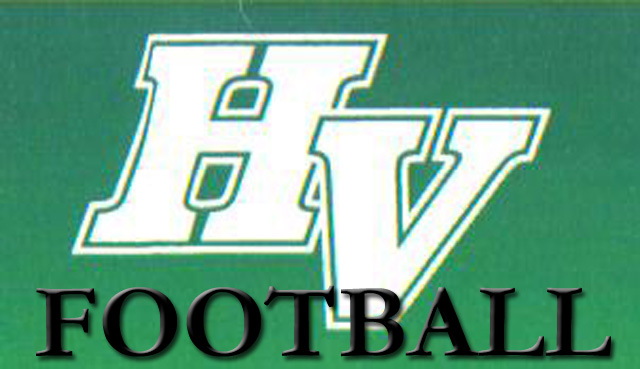 Stance and Start Drills
C/QB Exchange
Work on snaps and all run plays
Under center, shotgun
Pre-Practice Step Drills
Open step, swing step, aiming point
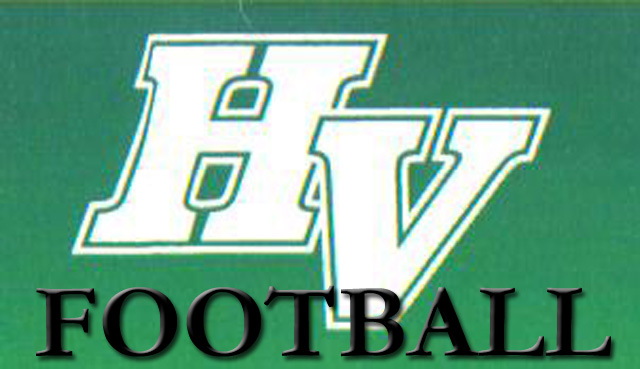 Ball Security
5 Points Of Pressure
Tip of the ball, forearm, crook of the elbow, bicep, chest
High and Tight
Protect The Ball With Your Life!
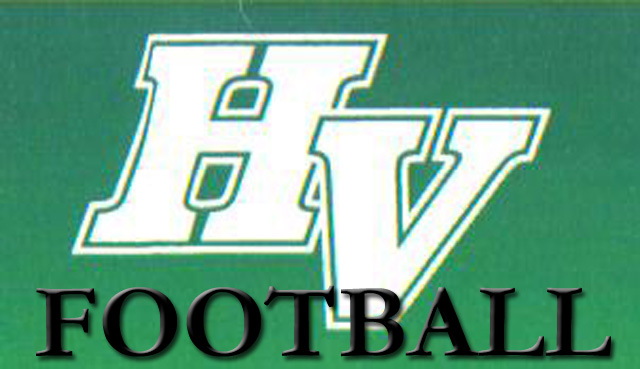 Ball Security Drills
C/QB Exchange
Gauntlet Drill
Ball Exchange Drill
Tripod Drill
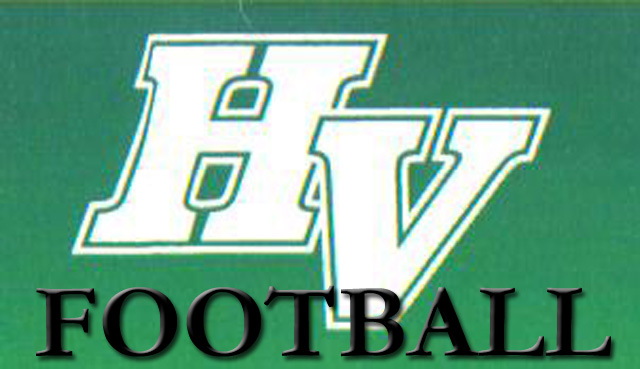 Blocking
Run Blocking
Pass Protection
Drop back, slide, sprint out, play action
Blitz Pickup
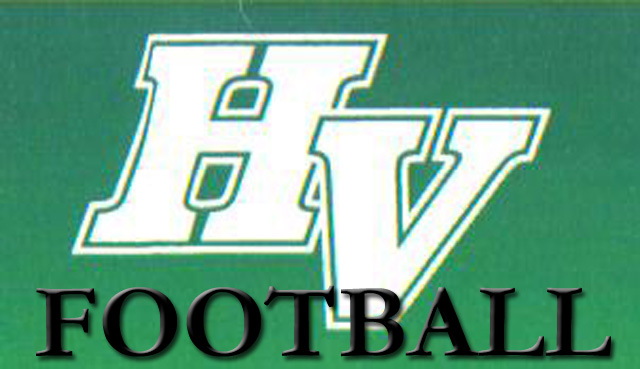 Blocking Drills
Shoulder Block Progression Drills
Slide Protection Drills
Sprint Out Protection Drills
Drop Back Protection Drills
Blitz Pickup Drills
Chop Block Drills
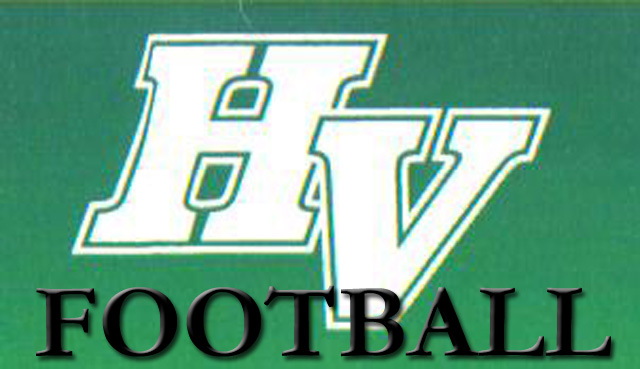 Catching The Ball
Hand Placement
Pass Routes
Exaggerate the catch
Exaggerate the tuck
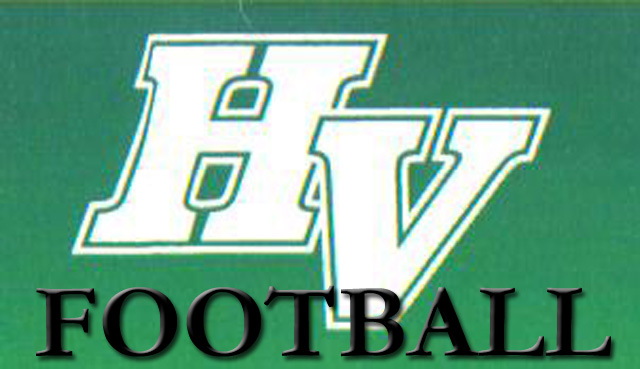 Catching Drills
Fingertip drills
Ball Drills
High ball, low ball, running across, over the shoulder, back shoulder, distraction, 180 degree turn, pole drills, blaster; catch in traffic, highest point, sideline catch
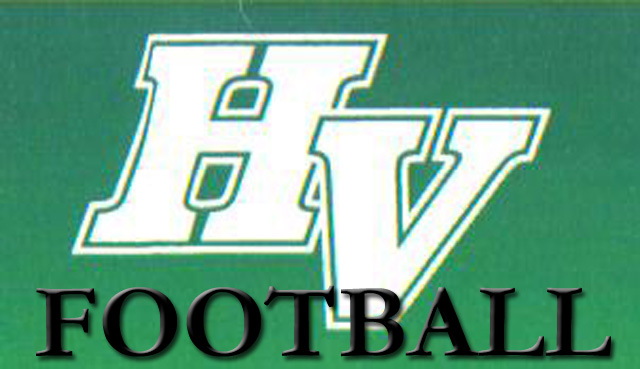 Agility Drills
Bags
High knees, zig zag, shuffle, sprint/backpedal
Ropes
High knees, bunny hops, checker board, crossover
Cone Drills
Square drill, zig zag, jump cut, pro agility, L drill
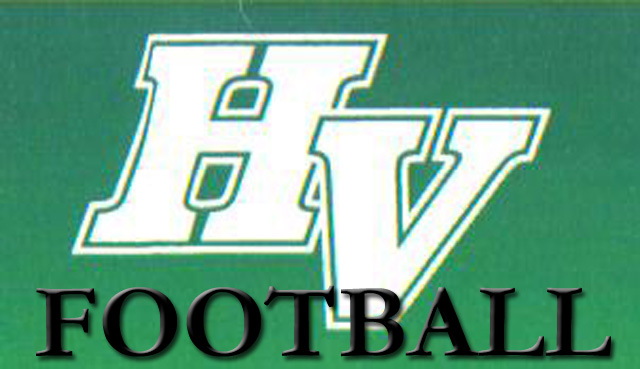 Speed and Strength Development
What is speed?
Speed is force application
Apply force with our arms and our legs
Neuromuscular Efficiency
The ability of the nervous system (brain) to properly coordinate muscular action 
Weight Training programs
Cardiovascular, resistance, and flexibility training
Speed Ladder Drills
One foot run, two feet run, lateral run, icky shuffle
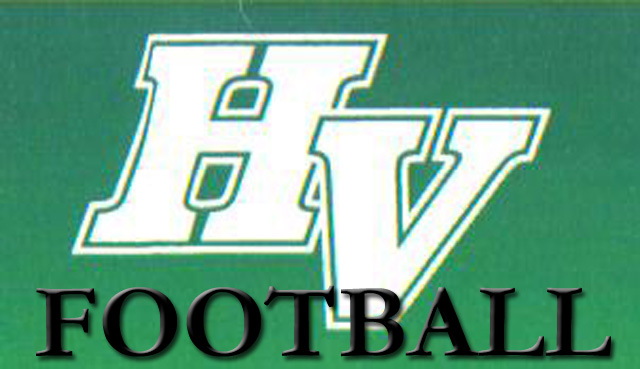 HVCC Run Game Philosophy
Keep It Simple
Execution
Assignment, Leverage, and Coverage
Inside Zone
Steps, aiming point, reads
Outside Zone
Steps, aiming point, reads
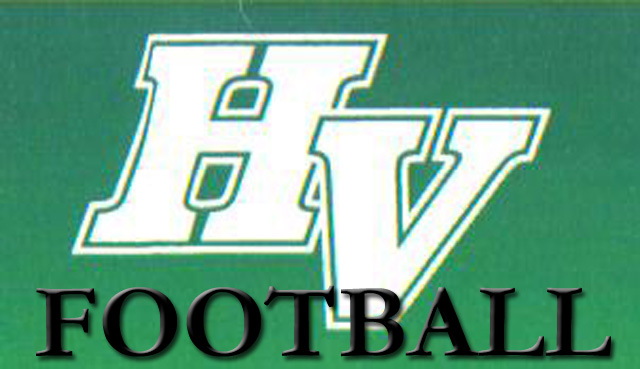